1
Fundamental Concepts of Algebra
1.1 Real Numbers
Objective:  Students will be introduced to the 
real number system that is used throughout 
mathematics and will be acquainted with the 
symbols that represent them.
The Real Numbers
The real numbers can be ordered and represented in order on a number line
0
-1.87
4.55
-3  -2  -1   0   1   2   3   4
Copyright (c) 2003 Brooks/Cole, a division of Thomson Learning, Inc.
REAL NUMBERS (R)
Definition:
	REAL NUMBERS (R)
	- Set of all rational and 
	irrational numbers.
SUBSETS of R
Definition:
	RATIONAL NUMBERS (Q)
	- numbers that can be expressed as a quotient a/b, where a and b are integers.
	- terminating or repeating decimals
	- Ex: {1/2, .25, 1.3, 5}
SUBSETS of R
Definition:
	IRRATIONAL NUMBERS (Q´)
	- infinite and non-repeating decimals
	- Ex: { ∏, √2, -1.436512…..}
SUBSETS of R
Definition:
	INTEGERS (Z)
	- numbers that consist of positive integers, negative integers, and zero,
	- {…, -2, -1, 0, 1, 2 ,…}
SUBSETS of R
Definition:
	NATURAL NUMBERS (N)
	- counting numbers
	- positive integers
	- {1, 2, 3, 4, ….}
SUBSETS of R
Definition:
	WHOLE NUMBERS (W)
	- nonnegative integers
		- {0, 1, 2, 3, 4, …}
The Set of Real Numbers
Q
Q'
Q
Z
W
N
PROPERTIES of R
Definition:
	CLOSURE PROPERTY
	Given real numbers a and b, 
   Then, a + b is a real number (+),
   or a x b is a real number (x).
PROPERTIES of R
Example 1:
	12 + 3 is a real number. Therefore, the set of reals is CLOSED with respect to addition.
PROPERTIES of R
Example 2:
	12 x 4.2 is a real number. Therefore, the set of reals is CLOSED with respect to multiplication.
PROPERTIES of R
Definition:
	COMMUTATIVE PROPERTY
	Given real numbers a and b,	
	Addition: a + b = b + a
	Multiplication: ab = ba
PROPERTIES of R
Example 3:
Addition: 
	2.3 + 1.2 = 1.2 + 2.3
Multiplication: 
	(2)(3.5) = (3.5)(2)
PROPERTIES of R
Definition:
	ASSOCIATIVE PROPERTY
	Given real numbers a, b and c,	
	Addition: 
	(a + b) + c = a + (b + c)
	Multiplication: (ab)c = a(bc)
PROPERTIES of R
Example 4:
Addition: 
	(6 + 0.5) + ¼ = 6 + (0.5 + ¼) 
Multiplication: 
	(9 x 3) x 4 = 9 x (3 x 4)
PROPERTIES of R
Definition:
	DISTRIBUTIVE PROPERTY of MULTIPLICATION OVER ADDITION
	Given real numbers a, b and c,	
		a (b + c) = ab + ac
PROPERTIES of R
Example 5:
4.3 (0.11 + 3.02) = (4.3)(0.11) + (4.3)(3.02) 

Example 6:
2x (3x – b) = (2x)(3x) + (2x)(-b)
PROPERTIES of R
Definition:
	IDENTITY PROPERTY
	Given a real number a,	
	Addition: 0 + a = a 
	Multiplication: 1 x a = a
PROPERTIES of R
Example 7:
Addition: 
	0 + (-1.342) = -1.342 
Multiplication: 
	(1)(0.1234) = 0.1234
PROPERTIES of R
Definition:
	INVERSE PROPERTY
	Given a real number a,	
	Addition: a + (-a) = 0 
	Multiplication: a x (1/a) = 1
PROPERTIES of R
Example 8:
Addition: 
	1.342 + (-1.342) = 0 
Multiplication: 
	(0.1234)(1/0.1234) = 1
Inequalities, graphs, and notation
Inequality
Graph
Interval
(        ]
3         7
(
5
]
) or (   means not included in the solution
]  or [  means included in the solution
Copyright (c) 2003 Brooks/Cole, a division of Thomson Learning, Inc.
Intervals
Interval
Graph
Example
(a, b)
[a, b]
(a, b]
[a, b)
(a,    )
(-   , b)
[a,    )
(-   , b]
a       b
3       5
(      )
[     ]
(     ]
[     )
(     
       )
[     
       ]
(3, 5)
[4, 7]
(-1, 3]
[-2, 0)
(1,    )
(-   , 2)
[0,    )
(-   , -3]
(      )
[      ]
(      ]
[      )
( 
    )
 [    
 ]
a       b
4       7
a       b
-1       3
a       b
-2       0
a
1
b
2
a
0
b
-3
Copyright (c) 2003 Brooks/Cole, a division of Thomson Learning, Inc.
Absolute Value
Notice the opposite sign
To evaluate:
Copyright (c) 2003 Brooks/Cole, a division of Thomson Learning, Inc.
1-C
Real Number Venn Diagram
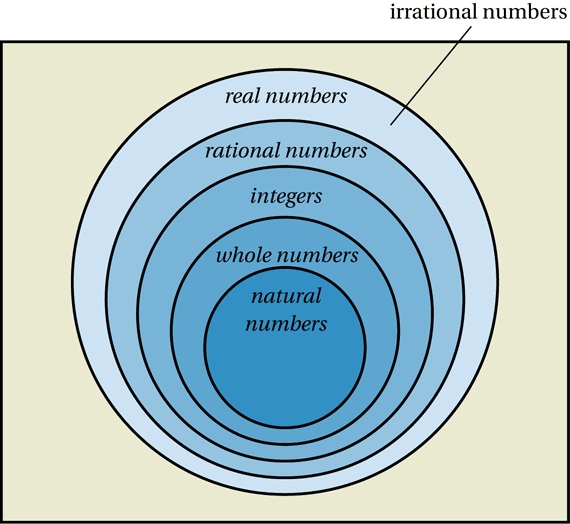 Scientific Notation
A short-hand  way of writing
large numbers without 
writing all of the zeros.
When using Scientific Notation, there are two kinds of exponents: positive and negative
Positive Exponent:
			2.35 x 108
Negative Exponent:
		3.97 x 10-7
An easy way to remember this is:
If an exponent is positive, the number gets larger, so move the decimal to the right.

 If an exponent is negative, the number gets smaller, so move the decimal to the left.
The exponent also tells how many spaces to move the decimal:
4.08 x 103 = 4 0 8
In this problem, the exponent is +3, so the decimal moves 3 spaces to the right.
The exponent also tells how many spaces to move the decimal:
4.08 x 10-3 =          4 0 8
In this problem, the exponent is -3, so the decimal moves 3 spaces to the left.
Try changing these numbers from Scientific Notation to Standard Notation:
9.678 x 104

7.4521 x 10-3

8.513904567 x 107 

4.09748 x 10-5
96780
.0074521
85139045.67
.0000409748
When changing from Standard Notation to Scientific Notation:
1) First, move the decimal after the first whole number:
			3 2 5 8
2) Second, add your multiplication sign and your base (10).
			3 . 2 5 8  x  10
3) Count how many spaces the decimal moved and this is the exponent.
                3 . 2 5 8  x  10
3
3
2
1
When changing from Standard Notation to Scientific Notation:
4)  See if the original number is greater than or less than one.
If the number is greater than one, the exponent will be positive.
			348943 = 3.489 x 105

If the number is less than one, the exponent will be negative.
          .0000000672 = 6.72 x 10-8
Try changing these numbers from Standard Notation to Scientific Notation:
9872432

.0000345

.08376

5673
9.872432 x 106
3.45 x 10-5
8.376 x 102
5.673 x 103
1-1 Answers (2-40e, 50,52)
2. -,-,+,+
4. >,<,=
6. <,>,>
8. b > 0, s < 0, w > -4, 1/5< c < 1/3, p < -2, -m > -2, r/s ≥ 1/5, 1/f ≤ 14, |x| < 4
10. 10, 3, 17
12. 4, 5/2, 10			
14. √3 -1.7, √3 – 1.7, 2/15		
16. 4,6, 6, 10		
18. 12, 3, 3, ,9					
20. | -√2-x|> 1		 	
22. |4-x | < 2			
24.  |x + 2| > 2			     	
26. x – 5			    
28. 7 + x			     			     
30. a – b			    
32. x2 + 1
34. =
36 ≠
38 ≠
40 ≠
50. 8.52 x 104	5.5 x 10-6		2.49 x 107	
52. 23,000,000	.00000000701	12,300,000,000
1.2 Laws of Exponents
Law
Example
Copyright (c) 2003 Brooks/Cole, a division of Thomson Learning, Inc.
Exponents
n,m  positive integers
Definition
Example
n factors
Copyright (c) 2003 Brooks/Cole, a division of Thomson Learning, Inc.
http://www.youtube.com/watch?v=QIZTruxt2rQ&feature=related
1.2 Answers:  p. 29 (12-30 x3)
-12x2

18. 

-4x12y7 

30.  -288r8s11
Definitions
radical sign.
radicand.
The entire expression, including the radical sign and radicand, is called the radical expression.
Definitions
The positive or principal square root of a positive number a is written as       .  The negative square root is written as -      .
Note that the principal square root of a positive number, a, is the positive number whose square equals a.  Whenever the term ‘square root’ is used in this book, the positive or principal square root is meant to be used.
Definitions
The index tells the “root” of the expression.  Since square roots have an index of 2, the index is generally not written in a square root.
Example:
Definitions
Square roots of negative numbers are not real numbers.  Square roots of negative numbers are called imaginary numbers.
There is no number multiplied by itself that will give you –25.
(Imaginary numbers will be discussed in a later section)
Cube and Fourth Roots
is read “the cube root of a.”
is read “the fourth root of a.”
Even and Odd Indices
Even Indices
The nth root of a,      , where n is an even index and a is a nonnegative real number, is the nonnegative real number b such that bn = a.
Odd Indices
The nth root of a,      , where n is an odd index and a is a any real number, is the real number b such that bn = a.
Even and Odd Indices
Cube and Fourth Roots
Note that the cube root of a positive number is a positive number and the cube root of a negative number is a negative number.
The radicand of a fourth root (or any even root) must be a nonnegative number for the expression to be a real number.
Evaluate by Using Absolute Value
For any real number a,
Changing a Radical Expression
When a is nonnegative, n can be any index.
When a is negative, n must be odd.
A radical expression can be written using exponents by using the following procedure:
Changing a Radical Expression
When a is nonnegative, n can be any index.
When a is negative, n must be odd.
Exponential expressions can be converted to radical expressions by reversing the procedure.
Simplifying Radical Expressions
For any nonnegative number a, and integers m and n,
Power
This rule can be expanded so that radicals of the form          can be written as exponential expressions.
Index
Definitions
A perfect square is the square of a natural number.  1, 4, 9, 16, 25, and 36 are the first six perfect squares.
Variables with exponents may also be perfect squares.  Examples include x2, (x2)2 and (x3)2.
A perfect cube is the cube of a natural number.  1, 8, 27, 64, 125, and 216 are the first six perfect cubes.
Variables with exponents may also be perfect cubes.  Examples include x3, (x2)3 and (x3)3.
Perfect Powers
This idea can be expanded to perfect powers of a variable for any radicand.
The radicand xn is a perfect power when n is a multiple of the index  of the radicand.
A quick way to determine if a radicand xn is a perfect power for an index is to determine if the exponent n is divisible by the index of the radical.
Example:
Since the exponent, 20, is divisible by the index, 5, x20 is a perfect fifth power.
Product Rule for Radicals
Examples:
Product Rule for Radicals
To Simplify Radicals Using the Product Rule
If the radicand contains a coefficient other than 1, write it as a product of the two numbers, one of which is the largest perfect power for the index.
Write each variable factor as a product of two factors, one of which is the largest perfect power of the variable for the index.
Use the product rule to write the radical expression as a product of radicals.   Place all the perfect powers under the same radical.
Simplify the radical containing the perfect powers.
Product Rule for Radicals
Examples:
*When the radical is simplified, the radicand does not have a variable with an exponent greater than or equal to the index.
Quotient Rule for Radicals
Examples:
Simplify radicand, if possible.
Quotient Rule for Radicals
More Examples:
CAUTION!
The product rule does not apply to addition or subtraction!

Rationalizing Denominators
To Rationalize a Denominator
Multiply both the numerator and the denominator of the fraction by a radical that will result in the radicand in the denominator becoming a perfect power.
Examples:
Cannot be simplified further.
Conjugates
The conjugate of
The conjugate of
When the denominator of a rational expression is a binomial that contains a radical, the denominator is rationalized.  This is done by using the conjugate of the denominator.  The conjugate of a binomial is a binomial having the same two terms with the sign of the second term changed.
Simplifying Radicals
Simplify by rationalizing the denominator:
Simplifying Radicals
A Radical Expression is Simplified When the Following   Are All True
No perfect powers are factors of the radicand and all exponents in the radicand are less than the index.
No radicand contains a fraction.
No denominator contains a radical.
Assignment:
Day 2: Continued…pp. 29-31 (3-9, 33-81 x3, 92, 101/102)
Day 3:  Continued…pp. 29-31 (3-9, 33-81 x3, 92, 101/102)
Even Answers:  Day 2: Continued…        pp. 29-31 (3-9, 33-81 x3, 92, 101/102)
4.  ½					92.  (a) -1.0813
5/1					       (b) -44.3624
243/1
4r5/6
-y11/2
x5/3
a)  4+ x √x     b)  (4+x) √(4+x)
4
3 r s2 4√r
xy3  /5 • 4√5x2
78.  5x2 y5 √2
1.3 Algebraic Expressions
Copyright (c) 2003 Brooks/Cole, a division of Thomson Learning, Inc.
Polynomials
Addition
Combine like terms
Subtraction
Distribute
Combine like terms
Copyright (c) 2003 Brooks/Cole, a division of Thomson Learning, Inc.
Polynomials
Multiplication
Distribute
Distribute
Combine like terms
Copyright (c) 2003 Brooks/Cole, a division of Thomson Learning, Inc.
Polynomials
Division

http://www.youtube.com/watch?v=uERRlY-WmmU
1.3 (4-44 x 4) Answers Day 1
4.
8.
12.
16.
20.
24.
28.
32.
36.
40.
44.
1.3 Factoring Polynomials
Greatest Common Factor
The terms have 6t2 in common
Grouping
Factor mx
Factor –2
Copyright (c) 2003 Brooks/Cole, a division of Thomson Learning, Inc.
Factoring Polynomials
Difference of Two Squares:
Ex.
Sum/Difference of Two Cubes:
Ex.
Copyright (c) 2003 Brooks/Cole, a division of Thomson Learning, Inc.
Factoring Polynomials
Trinomials
Ex.
Trial and Error
Ex.
Greatest Common Factor
Trial and Error
Copyright (c) 2003 Brooks/Cole, a division of Thomson Learning, Inc.
http://www.youtube.com/watch?v=OFSrINhfNsQ
POLYNOMIAL FUNCTIONS
The DEGREE of a polynomial in one variable is the greatest exponent of its variable.
A LEADING COEFFICIENT is the coefficient of the term with the highest degree.
What is the degree and leading coefficient of  3x5 – 3x + 2 ?
POLYNOMIAL FUNCTIONS
A polynomial equation used to represent a function is called a POLYNOMIAL FUNCTION.
Polynomial functions with a degree of 1 are called LINEAR POLYNOMIAL FUNCTIONS
Polynomial functions with a degree of 2 are called QUADRATIC POLYNOMIAL FUNCTIONS
Polynomial functions with a degree of 3 are called CUBIC POLYNOMIAL FUNCTIONS
1.3 Answers (48-100 x 4) Day 2
48.
52.
56.
60.
64.
68.
72.
76.
80.
84.
88.
92.
96.
100.
Irreducible
1.4 Rational Expressions
Operation
P, Q, R, and S are polynomials
Addition
Notice the common denominator
Subtraction
Multiplication
Reciprocal and Multiply
Division
Copyright (c) 2003 Brooks/Cole, a division of Thomson Learning, Inc.
Rational Expressions
Cancel common factors
Simplifying
Factor
Cancel common factors
Multiplying
Factor
2
Multiply Across
Copyright (c) 2003 Brooks/Cole, a division of Thomson Learning, Inc.
Rational Expressions
Adding/Subtracting
Must have LCD:  x(x + 4)
Combine like terms
Distribute and combine fractions
Copyright (c) 2003 Brooks/Cole, a division of Thomson Learning, Inc.
Other Algebraic Fractions
Complex Fractions
Multiply by the LCD: x
Distribute and reduce to get here
Simplify to get to here
Copyright (c) 2003 Brooks/Cole, a division of Thomson Learning, Inc.
Other Algebraic Fractions
Notice:
Rationalizing a Denominator
Multiply by the conjugate
Simplify
Copyright (c) 2003 Brooks/Cole, a division of Thomson Learning, Inc.
1.4 Answers (3-30 x 3)
6. 

12.

18.

24.

30.
1.4 Answers Day 2 (33-51 x 3)
36. 


42. 


48.
Answers to Ch. Review
Simplifying Radicals Video
http://www.youtube.com/watch?v=pZSuMBXzEic
Complex Fractions Video
http://www.wonderhowto.com/how-to-simplify-complex-fractions-algebra-365934/
Negative Exponents Video
http://www.youtube.com/watch?v=c4aiYf3fzVQ
Rational Expressions Video
http://www.youtube.com/watch?v=L1KD-C0lWsY